Réduisez la consommation d'air et les coûts de maintenance tout en renforçant la fiabilité
Blocs Twister
DESCRIPTION
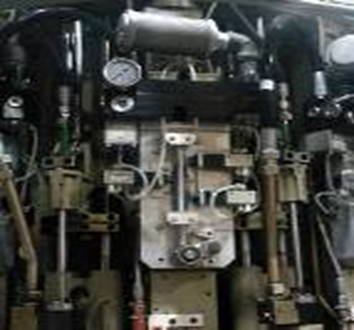 Valeur : optimisation des coûts, rendement, qualité du produit
Équipements : souffleuses Series 1 (SBO 10, SBO 16, SBO 24/26)
Code catalogue : 899